ModerNize VDI and application virtualization framework at Stony Brook MedicineShrikant Iyer, Manager of Systems and Storage EngineeringStony Brook medicine
Stony Brook Medicine serves as the primary brand for our four hospitals: Stony Brook University Hospital, Stony Brook Southampton Hospital, Stony Brook Eastern Long Island Hospital, and Stony Brook Children's Hospital, along with over 200 off-site locations in Suffolk County. It also represents our expanding network of physician practices joining Stony Brook Medicine.
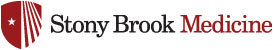 The environment
The Problem
Solutions
Success benchmarks
People
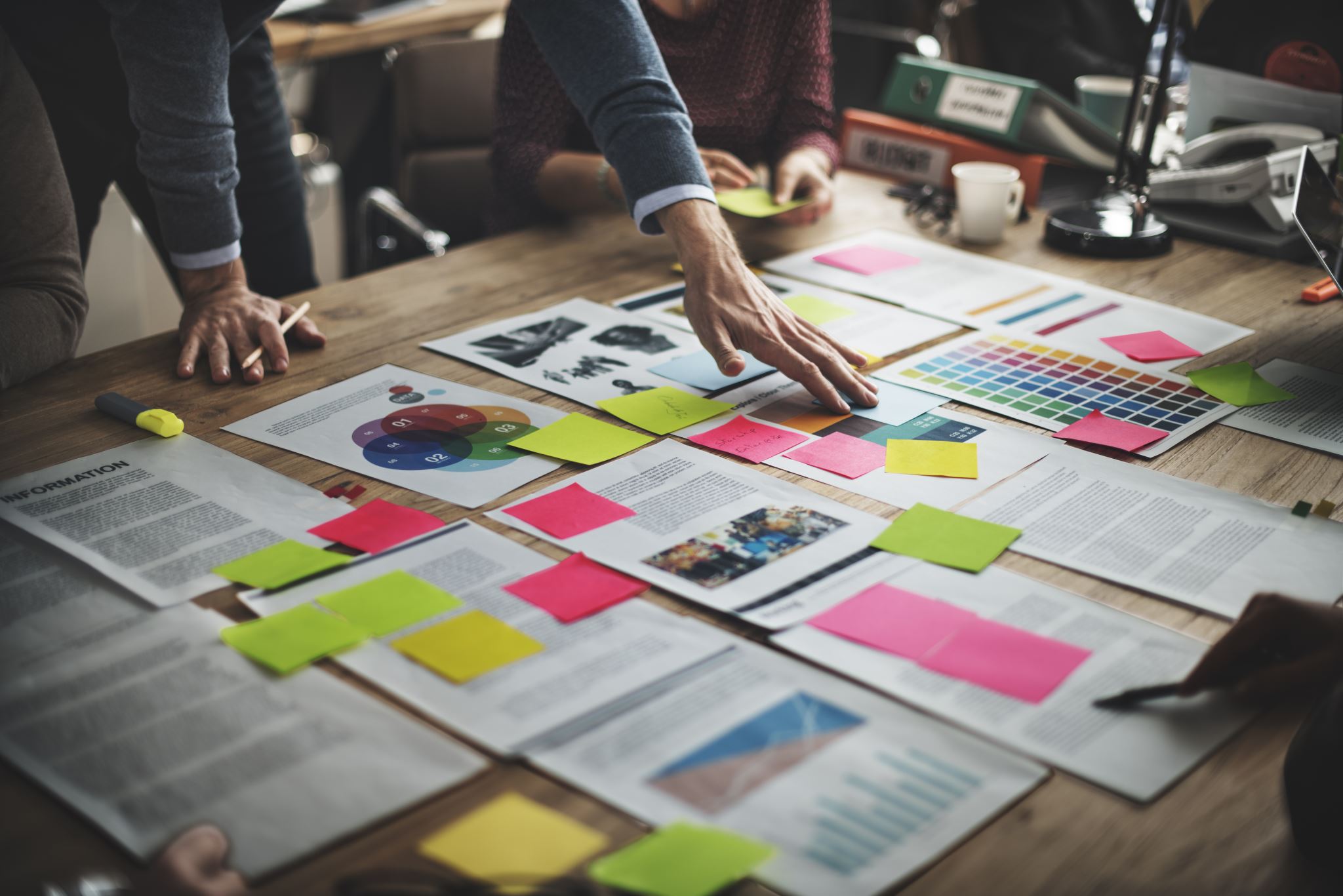 Process and challenges
Convince executives the need to do this and get the budget approved for the purchasing of equipment and software licenses. (completed)
 Define the project and assign the various tasks and make sure the project target dates are defined. (90% complete)
Testing expectations and benchmark sizing exercises. (ongoing)
Communication with the user population including clinical staff, administrative staff, students and researchers. (ongoing)
Schedule various go-live events with the appropriate change process. (ongoing)
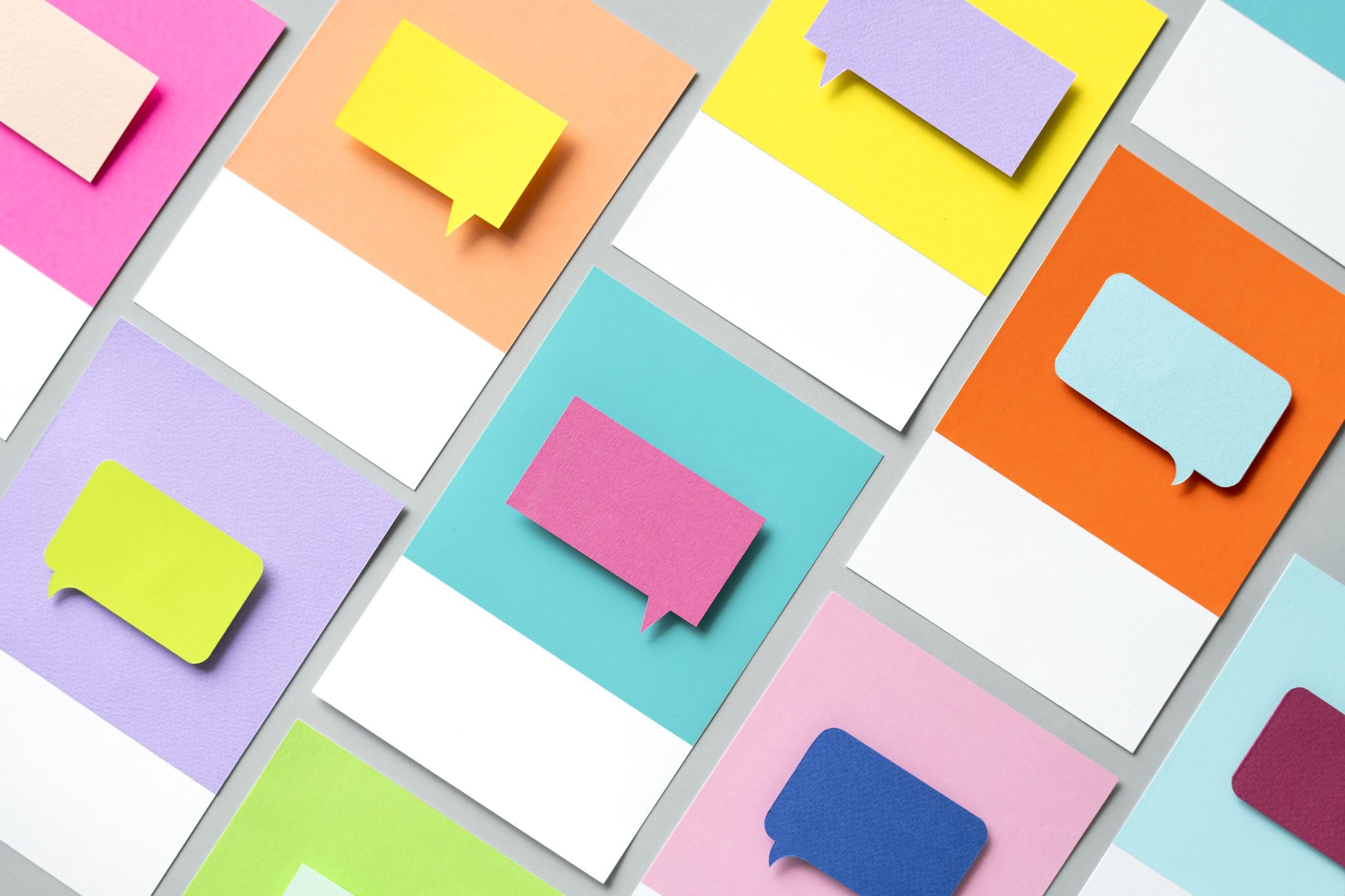 Reflections
Communication challenges. Non-tech conversation also exists within IT teams. 
Know when to play doer, manager or leader. 
Co-ordination of various events and collective problem solving-a recurring theme. Having or inventing mutual purpose.
Develop messaging based on audience and sequencing correctly. 
Foster a culture of accountability, innovation and purpose.
About Relationships!